Циклова комісія економічних дисциплін, менеджменту та туризму ВСП ЕПФК ЗНУ
Аналіз господарської діяльності
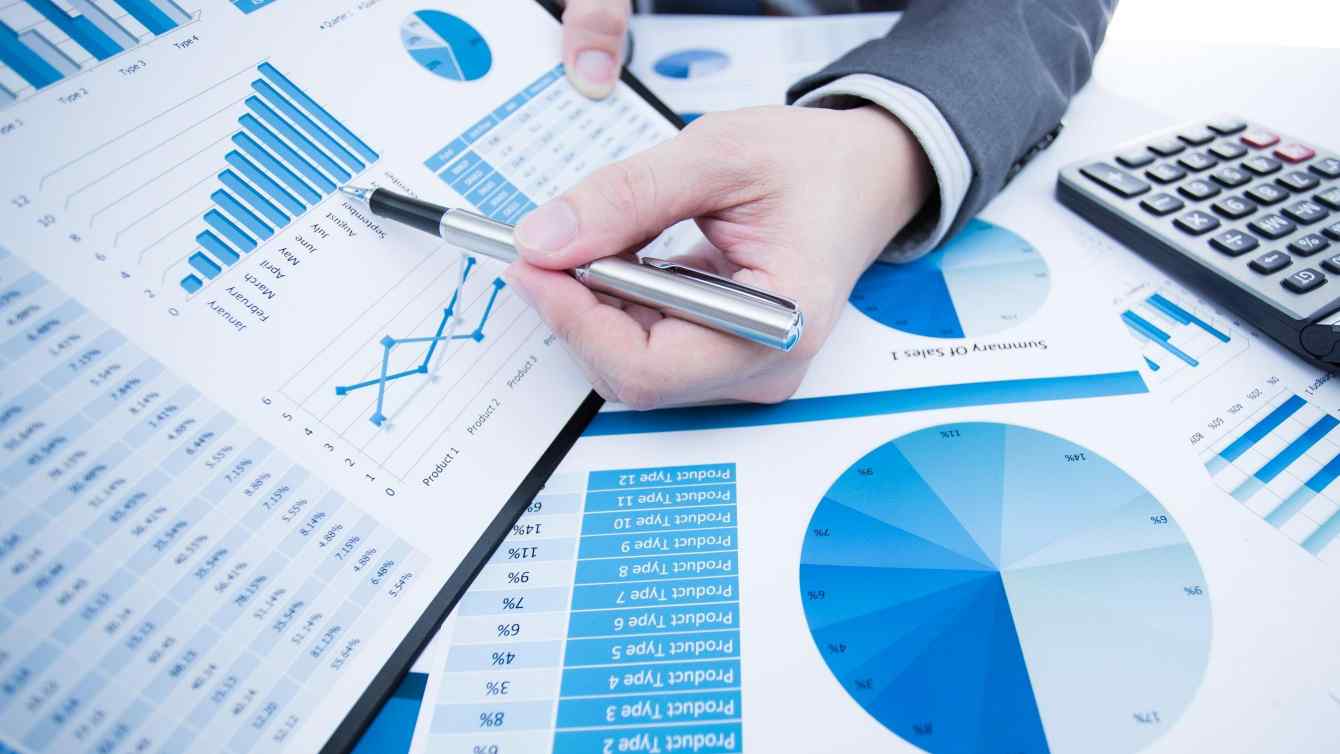 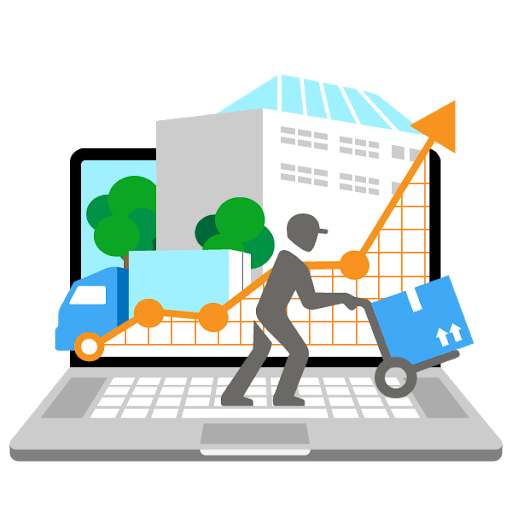 Мета навчальної дисципліни:
комплексне вивчення результатів практичної роботи підприємств (фірм) за певний період, оцінка ефективності діяльності з метою виявлення резервів та визначення шляхів діяльності й надання необхідної інформації для оперативного керівництва різними ланками діяльності, одержання передбачених планом (бізнес-планом) показників.
Завдання навчальної дисципліни:
- формування практичних навичок у виявленні кількісних і якісних залежностей кінцевих результатів виробничо-господарської діяльності від основних факторів виробництва 
підготовка інформаційної бази для обґрунтування і вибору управлінських рішень ; 
- забезпечення вивчення новітніх досягнень техніко - економічного аналізу ; 
- виховання господарського ставлення до витрачання всіх видів ресурсів
Програма навчальної дисципліни складається з таких розділів:
Предмет, об’єкт і завдання аналізу господарської діяльності 
Метод і методичні прийоми аналізу господарської діяльності 
Види аналізу та його інформаційне забезпечення 
Аналіз фінансового стану підприємства 
Аналіз прибутку і рентабельності 
Аналіз виробництва і реалізації продукції
Аналіз використання трудових ресурсів і витрат на оплату праці
У результаті вивчення дисципліни студент повинен досягти та набути таких компетентностей:
Здатність до розуміння соціальноекономічних явищ, суспільних процесів і тенденцій науково-технічного прогресу. 
Набуття гнучкого мислення, відкритість до застосування знань у широкому діапазоні можливих місць роботи та повсякденному житті. 
Здатність застосовувати загальнонауковий методологічний апарат. 
Здатність до формування світогляду, розуміння принципів розвитку природи, людини, суспільства.
Розуміння та усвідомлення соціально-економічних явищ та суспільно-економічних процесів. 
Здатність оперувати загальнонауковими і філософськими поняттями та категоріями; розуміти і опрацьовувати ідеї та думки на основі логічних аргументів, перевірених фактів. 
Знання показників і методів аналізу та моделювання процесів у професійній діяльності; уміння інтерпретувати та аргументувати окремі явища та процеси.
Здатність розуміння економічних процесів та здійснення планування, управління та контроль діяльності суб’єктів господарювання; 
Здатність розраховувати, аналізувати та планувати фінансово-економічні показники діяльності підприємств, визначати рівень їх конкурентоспроможності та економічний потенціал;
Результати навчання
ВМІННЯ
–використовувати джерела економічної інформації, методи та прийоми аналізу; 
–проводити аналіз фінансово-господарської діяльності підприємства; 
–проводити розрахунок та аналіз основних економічних показників роботи підприємства; 
–економічно правильно формулювати постановку задач;
 –будувати загальні висновки на основі виконаних аналітичних процедур.
.
Курс передбачає ґрунтовне ознайомлення з теоретичними, методичними та організаційними основами аналізу господарської діяльності економічних суб’єктів, навчає здійснювати аналітичну оцінку бізнес-процесів економічного суб’єкта та їх ресурсного забезпечення, проводити фінансовий аналіз результатів господарської діяльності економічного суб’єкта.